Thema cellen Processen
Diffusie
Osmose
Membranen en transport stoffen
Stevigheid door osmose
Celdeling  oftewel Mitose
B. Stof 6 Diffusie en osmose
Cellen hebben stoffen nodig, zoals zuurstof voor verbranding en voedingsstoffen als energiebron voor de opbouw. Deze stoffen moeten op de een of andere manier de cel in. 
Een cel maakt ook stoffen die naar buiten moeten worden gebracht (afvalstoffen of producten, zoals spijsverteringssappen), omdat hij anders beschadigd raakt. Deze paragraaf bespreekt de verschillende processen die een rol spelen bij het transport van stoffen. Achtereenvolgens komen diffusie, osmose, passief transport, actief transport en fagocytose aan de orde
2
Diffusie  1
Wanneer je ergens in de klas een beetje parfum spuit of een ander sterk ruikend gas laat ontsnappen, ruik je het binnen enkele seconden aan de andere kant van de klas. Dat komt doordat de gasdeeltjes zich gaan verspreiden, zodat na korte tijd overal dezelfde hoeveelheid gasdeeltjes zijn. Dit verschijnsel heet diffusie. Diffusie is een natuurkundig verschijnsel. Het treedt op wanneer zich in een ruimte op de ene plaats meer deeltjes van een stof (hogere concentratie) bevinden dan op een andere plaats. Dankzij het feit dat de deeltjes altijd in beweging zijn, zullen er uiteindelijk overal evenveel zijn. De richting van de netto verplaatsing is van de plaats met de hoogste concentratie naar de plaats met de lagere concentratie
3
Diffusie  2
Tussen cellen en hun omgeving treedt ook diffusie op. Dat gebeurt maar met enkele stoffen, die zo klein zijn dat ze moeiteloos door de celmembraan heen kunnen. 
Alle andere stoffen laat de celmembraan niet zomaar door. 
Stoffen die door diffusie de cel in en uit gaan, zijn: water en gassen, zoals CO2 en O2. Dankzij diffusie gaat er bijvoorbeeld zuurstof de cel binnen als daar tekort aan is en gaat koolstofdioxide de cel uit, nadat het daar na verbranding gevormd is. 
Dan is er immers binnen de cel méér koolstofdioxide (hogere concentratie) dan erbuiten
4
Diffusie  3
5
DIFFUSIE  van o.a. gassen  4
1. Zuurstof

2. Koolstofdioxide

3. Concentratieverschil, van hoge naar lage concentratie

4. Kost geen energie

5. Kleine moleculen

6. Openingen in celmemraan

7. Longblaasjes/bloed als voorbeeld

8. Zuurstof en koolstofdioxyde cellen in en uit
6
DIFFUSIE   5
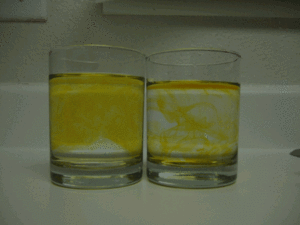 7
Diffusie 7 longblaasjes
8
Diffusie:  1e. uitleg door leerlingen2e. UITLEG DOOR LEERKRACHT
https://www.youtube.com/watch?v=AxLRqrV0XFY  3 min. 22

https://www.youtube.com/watch?v=05DLB2pDCoY   5 min. 19
9
Concentratie(s) 1
95   gram water
  5   gram suiker
100 gram samen

5/100 ste = suiker
Concentratie dus  …. %
10
Concentratie(s) 2
180  gram water
  20 gram suiker
200 gram totaal

20/200 ste = suiker
Concentratie dus …. %
11
Concentratie(s) 3
Je moet 20 gram keukenzoutoplossing maken van 5 %
Hoeveel gram zout en hoeveel gram water heb je nodig?
Oplossing: Uitgaan van 100 gram
5 % = 5/100 ste = 1/20 ste
Dus 1 gram zout
En 19 gram water
12
Concentratie(s) 4
Om een 10 % suikeroplossing te maken
Moet je 10 gram suiker oplossen
In 100 gram water

Is dat correct?
Niet correct?
Wat dan?
13
Concentratie(s) 5
40 gram van suikeroplossing K bevat  4 gram suiker
100 gram van suikeroplossing L bevat 8 gram suiker
Welke van deze 2 oplossingen heeft de hoogste concentratie?
Oplossing:
Doorrekenen naar 100 gram
Dus 2 ½ x 40 = 100 gram
2 ½ x 4 gram suiker = 10 (= 10/100 ste)
Oplossing K bevat dus 10 % suiker
Oplossing L bevat 8 % suiker ( 8/100 ste)
Antwoord: Oplossing K
14
Osmose  1
VOORAF:    
OSMOSE  =  NETTO-VERPLAATSING VAN WATER
Vanwege het feit dat de celmembraan sommige stoffen wél en andere niet doorlaat, noem je de celmembraan een semipermeabele membraan (semi = half, permeabel = doorlatend; eigenlijk is 'half' niet juist, want de celmembraan laat de meeste stoffen helemaal niet door!).  Zoals je zag, kan water door de celmembraan diffunderen. Diffusie van water via de semipermeabele celmembraan noem je osmose
15
Osmose  2
16
Osmose  Engelstalig  1eOsmose  Nederlands gesproken 2e
https://www.youtube.com/watch?v=7-QJ-UUX0iY&list=PLSlSHPicEAYV2jPuX5fV8jGv5uVTMoL6Z  5 min. 06

https://www.youtube.com/watch?v=i9fLZDQF4KU  5 min. 25     Bio Doen Den Haag
17
OSMOSE
1.   de opgeloste stof verplaatst zich niet
2.   moleculen zijn te groot
3.   openingen in celmembraan te klein
4.   water verplaatst zich naar hoogste concentratie
5.   cel zwelt op
6.   of cel raakt water kwijt
7.   afhankelijk van de osmotische waarde
8.   = concentratie van de oplossing
9.   Bijv. Hoeveelheid suiker/zouten
10. Turgor (cel zwelt op door wateropname)
11. Plasmolyse (cel krimpt door verlies water)
18
MAKEN OPDRACHTEN
Opdracht 23 blz. 76
Opdracht 24 blz. 77
Opdracht 26 blz. 80
Opdracht 27 blz. 81